Slang terms 
for occupations

** In English, to add the ending    
    /er/ to a  verb  indicates a person who does that action
1.__pill pusher		a. mechanic
  2.__couch doctor   	b. short order cook
  3.__sawdust eater         c.  politician
  4.__ambulance chaser  d. doctor
  5.__smoke eater		e. psychiatrist
  6.__baby kisser		f.  lawyer
  7.__pillow puncher	g. police officer
  8.__grease monkey	h. fireman
  9.__flatfoot			i.  motel maid	
 10__pot slinger		j.  lumberjack
ANSWERS
pill pusher (d)       doctor
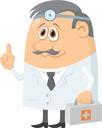 2.  couch doctor (e)    psychiatrist
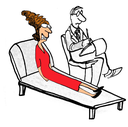 3.  sawdust eater (j)    lumberjack
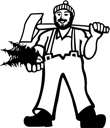 4.  ambulance chaser (f)   lawyer
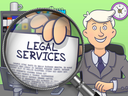 5.  Smoke eater (h)    fireman
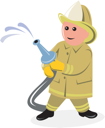 6.  baby-kisser (c)   politician
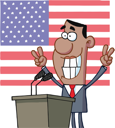 7.  pillow pusher (i)   motel maid
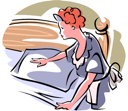 8.  grease monkey (a)   mechanic
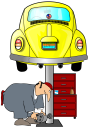 9.  flatfoot  (g)  police officer
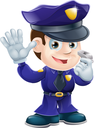 10. pot slinger (b)   short order cook
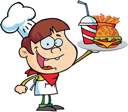 THE END